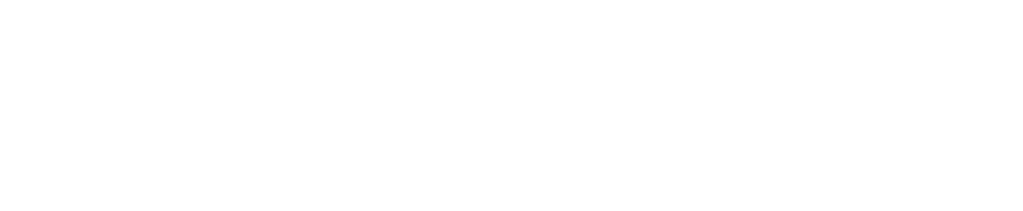 BUTLER’S CREDIT UNION
Elements: Who We AreLike a Bank, Only Better
Elements is Butler’s Credit Union
We Offer a Full Suite of Superior Financial Products
We are Butler’s Financial Wellness Provider
We Offer Expert Financial Advice through Our Financial Workshops and Events
We are Locally Based with a National Footprint
Save Money with Elements:
Like a Bank, Only Better
Current Offerings for Butler Employees:
5.00% APY on our High Interest Checking
$200 Cash Back Butler University Visa Rewards Credit Card
Certificate Specials:
4.50% 8-month, 13- month or 18-month CD
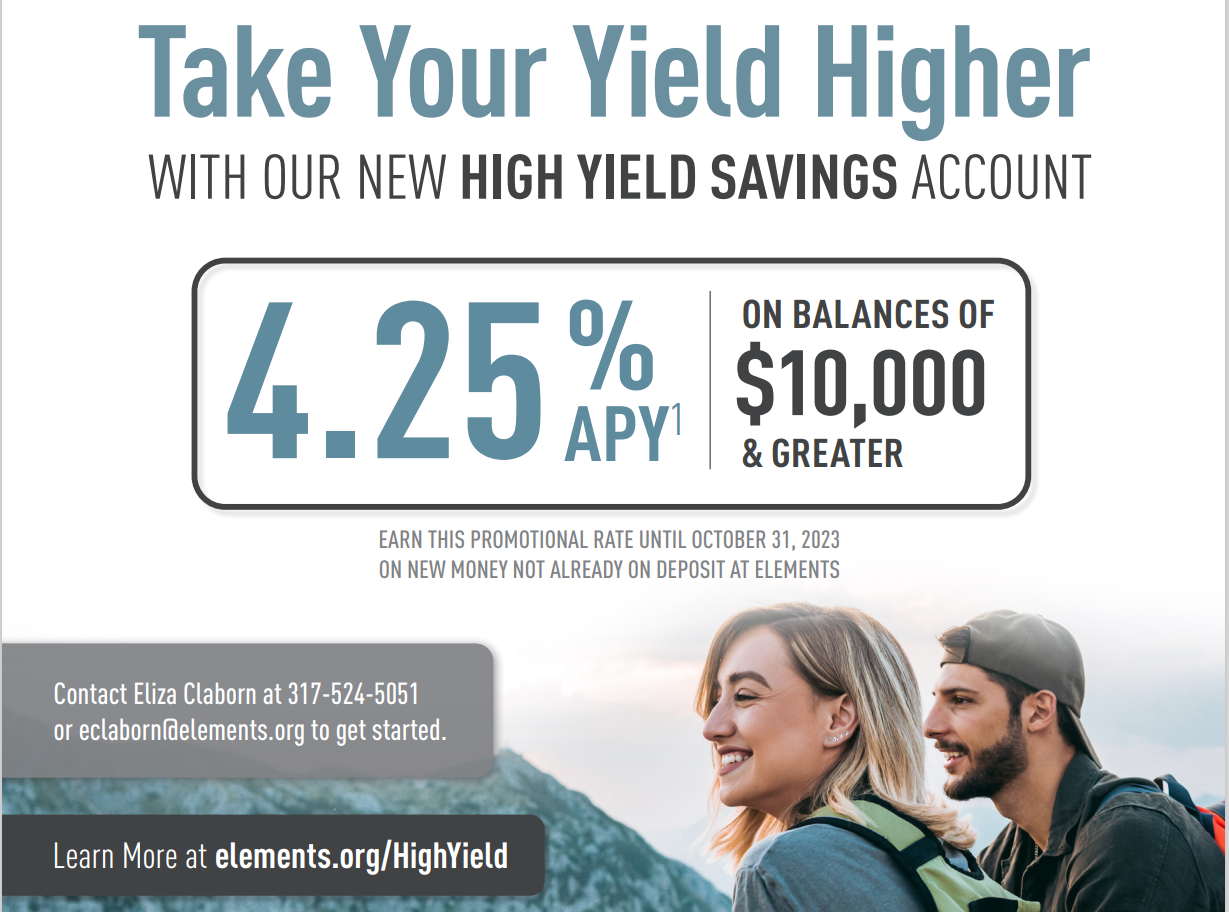 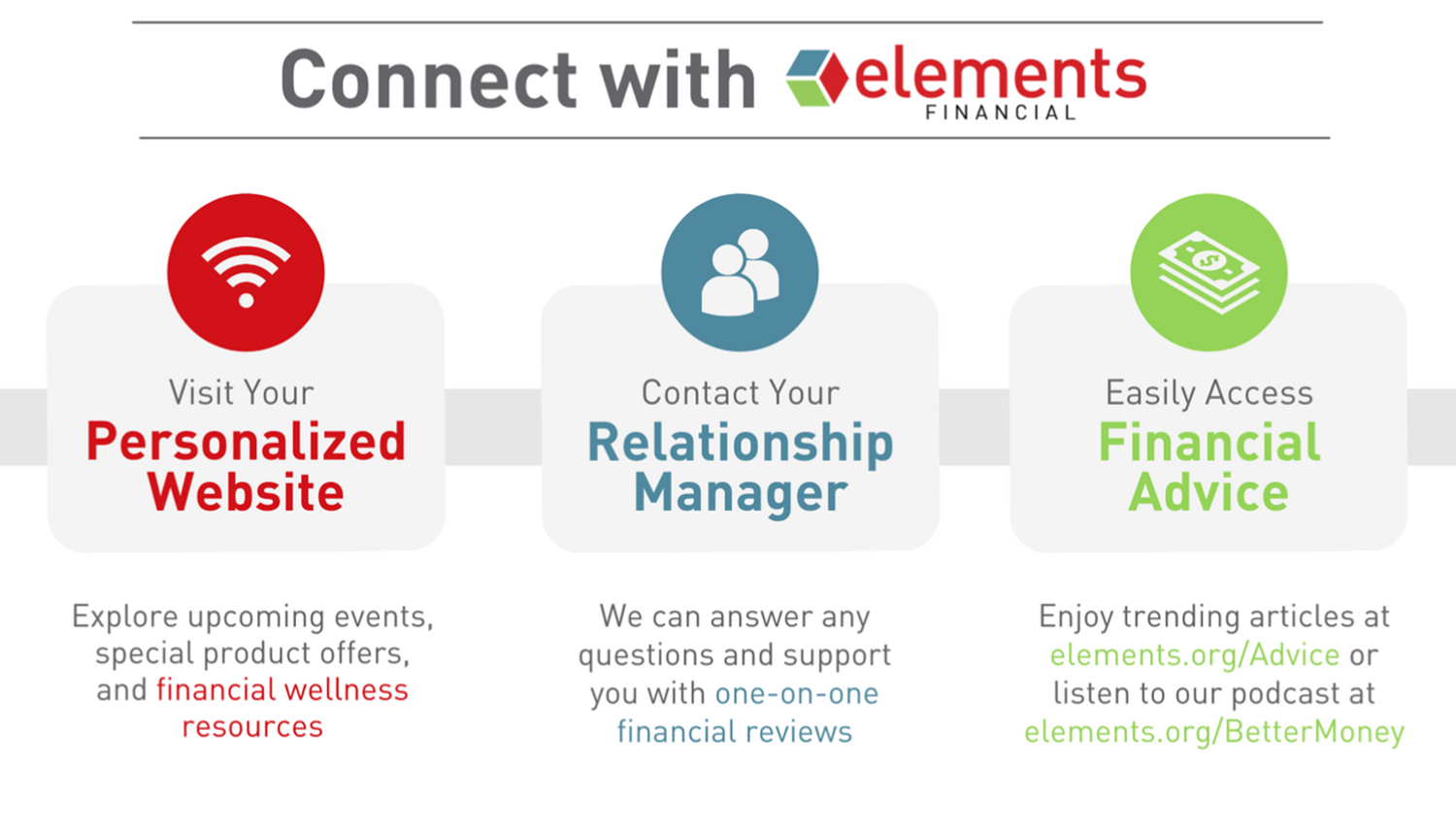 Visit elements.org/butler to learn more about Elements on campus!